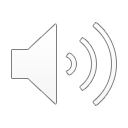 Use knowledge of times tables and place value to divide multiples of 10, e.g. 350 ÷ 7.
We can use times tables and place value to divide really big multiples of 10!
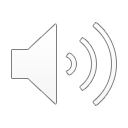 5
   50
 500
35 ÷ 7
   350 ÷ 7
 3500 ÷ 7
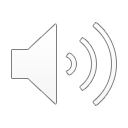 Now try: 
120 ÷ 6    250 ÷ 5   480 ÷ 8
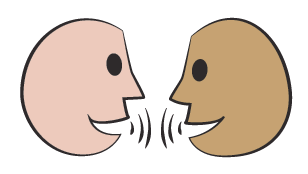 The answer to the second is 10 times the first, and the answer to the third is 100 times the first.
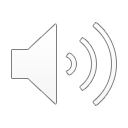 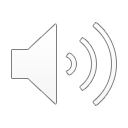 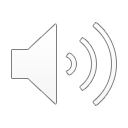 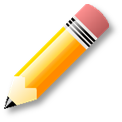 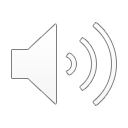 20
50
60
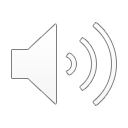 1
Year 4
[Speaker Notes: Take feedback after the divisions.]
Use knowledge of times tables and place value to divide multiples of 10, e.g. 350 ÷ 7.
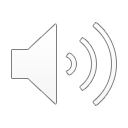 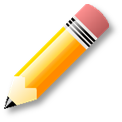 List ALL of thefactors of 24.
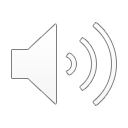 1, 2, 3, 4, 6, 8, 12, 24
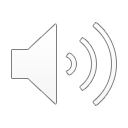 We can use these factors to write lots of divisions beginning with 240.
240 ÷ 4 = 60
240 ÷ 6 = 40
240 ÷ 8 = 30
Can you think of any more?
2
Year 4
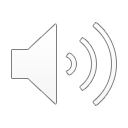 Use knowledge of times tables and place value to divide multiples of 10, e.g. 350 ÷ 7.
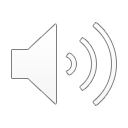 210 ÷       = 30
       ÷ 6 = 30
160 ÷       = 20
       ÷ 3 = 400
2500 ÷       = 500
       ÷ 9 = 600
7
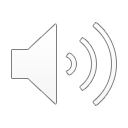 180
Use tables facts and place value to work out the missing numbers.
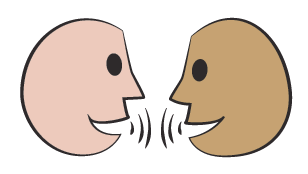 8
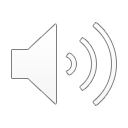 1200
5
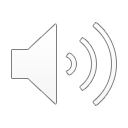 5400
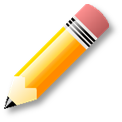 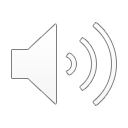 3
Year 4